The essential challenges facing professional associations
Helen Burstin, MD, MPH, MACP
Executive Vice President & CEO
Council of Medical Specialty Societies
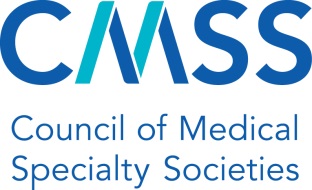 February 12, 2020
CMSS Mission
Support and strengthen specialty societies to meet future challenges
Catalyze improvement through convening, collaboration, collective voice, and action across specialties
Provide a proactive platform to assess and address emerging and critical issues across specialty societies that influence the future of healthcare and the patients we serve
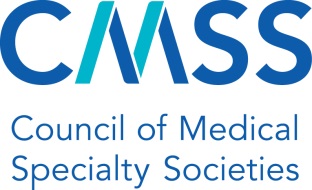 ‹#›
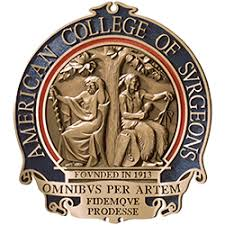 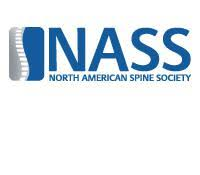 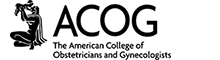 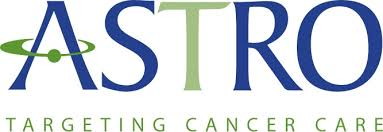 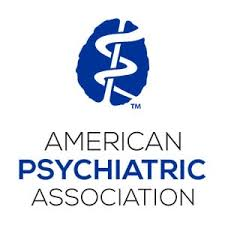 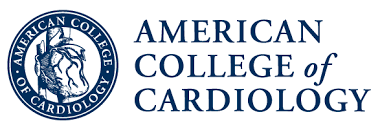 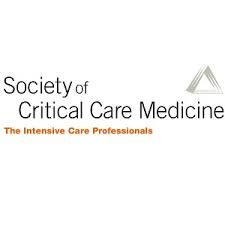 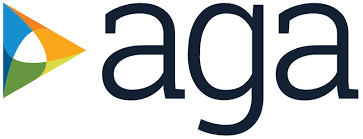 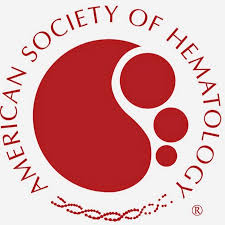 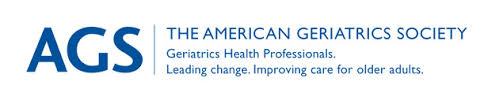 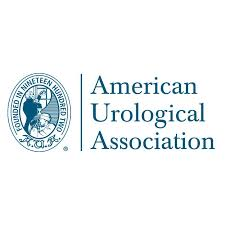 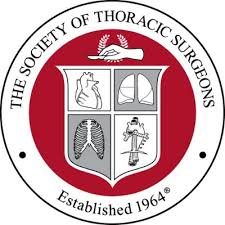 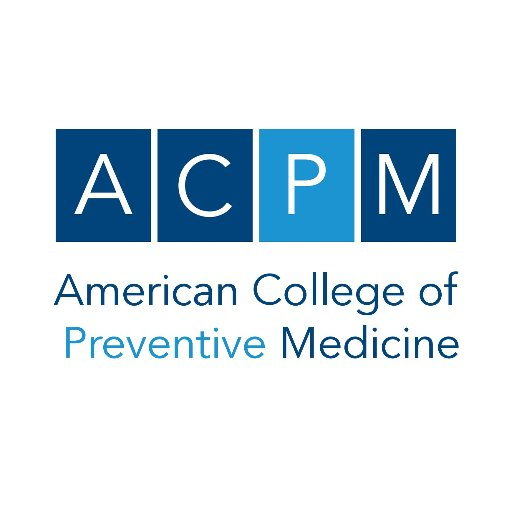 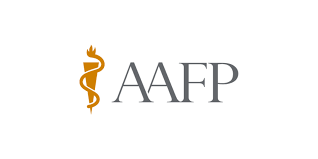 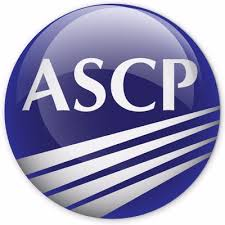 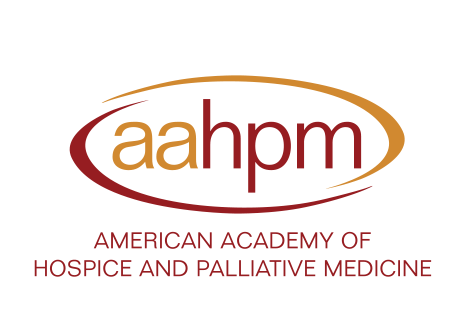 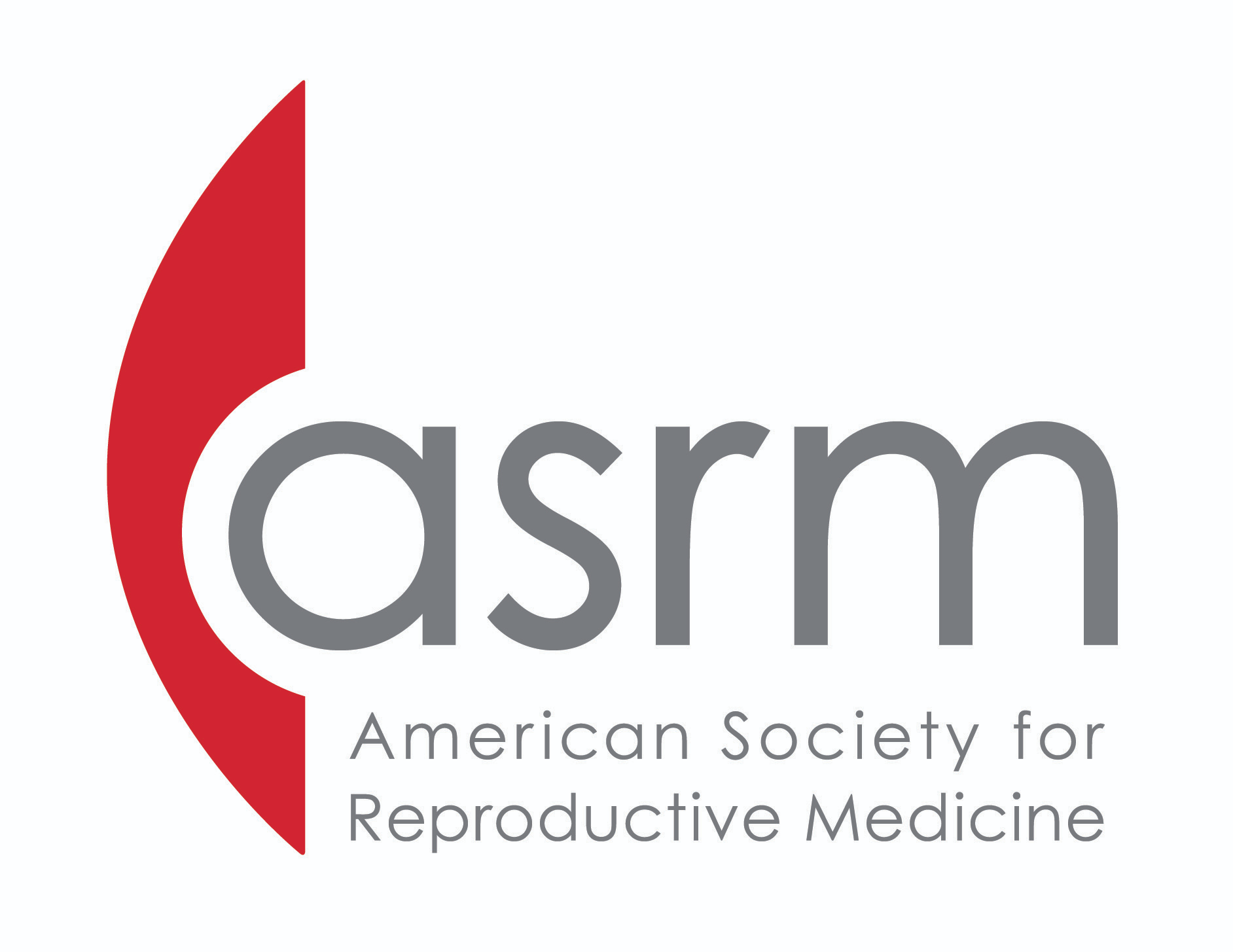 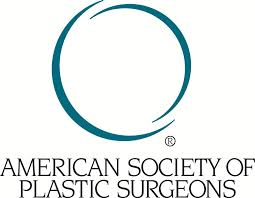 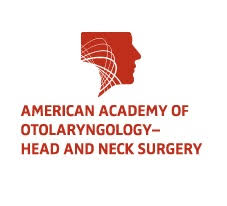 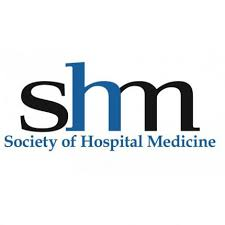 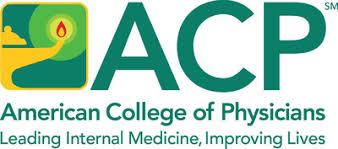 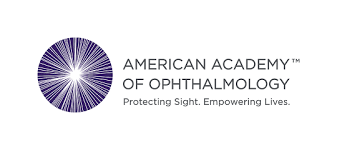 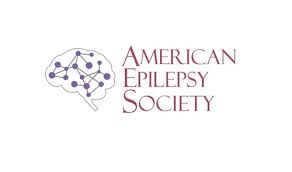 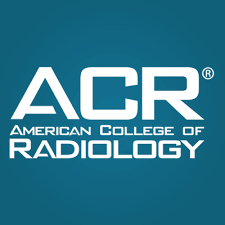 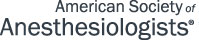 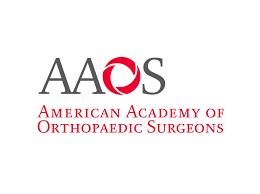 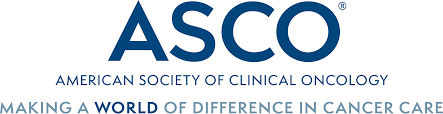 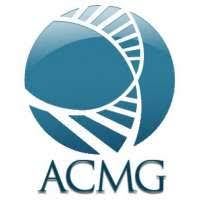 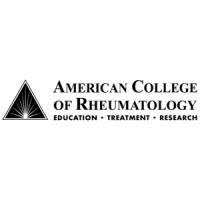 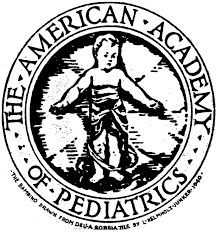 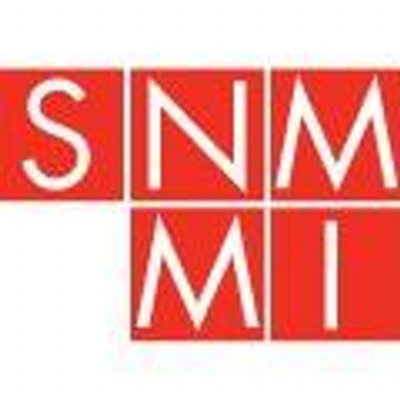 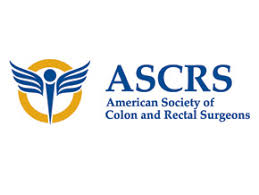 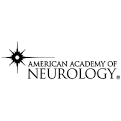 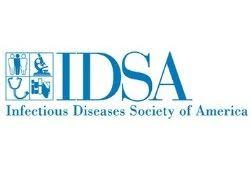 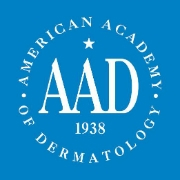 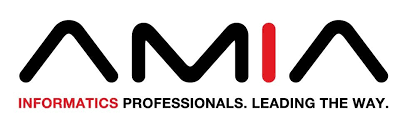 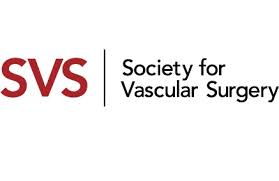 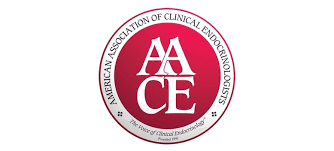 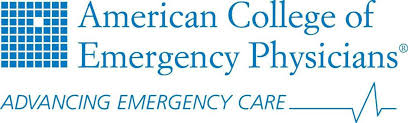 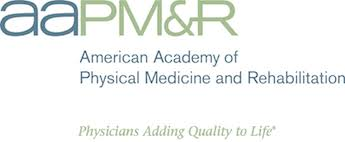 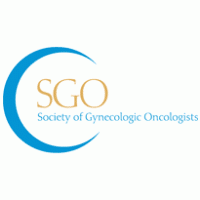 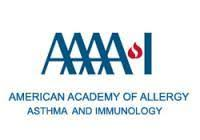 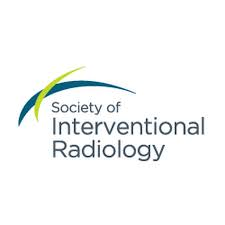 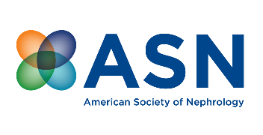 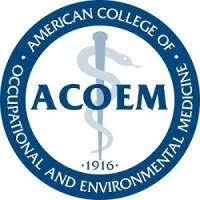 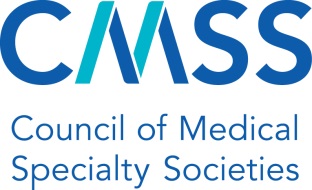 ‹#›
The essential challenge facing professional associations?
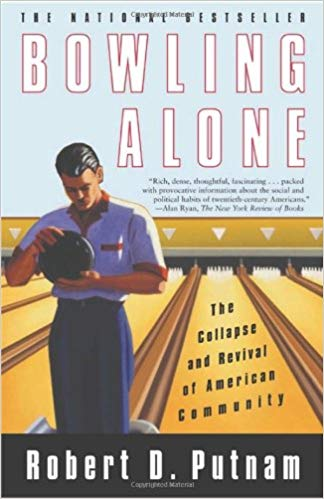 “The most whimsical yet discomfiting bit of evidence of social disengagement in contemporary America that I have discovered is this: 
more Americans are bowling today than ever before, but bowling in organized leagues has plummeted in the last decade or so”
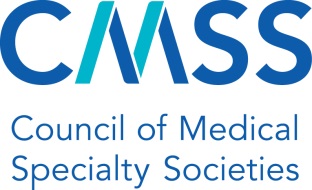 ‹#›
Education
Quality
Professional Identity
CMSS Priorities
Specialty society education
Quality standards and value assessment
Professionalism
Physician competency and accountability
Innovative care delivery models
Leadership Development
New learning models
Equity and disparities
Teamwork and workforce
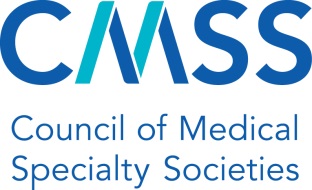 ‹#›
CMSS Threats and Opportunities
CMSS Survey of specialty society CEOs:
Envision the state of your specialty society in 2030
As you consider the next 10 years:
What are the biggest threats to your organizations in next 10 years?
What are the biggest opportunities to mitigate threats to your society in the next ten years?
Please rank the top 3 threats and top 3 opportunities to your society and the future of specialty societies? 
- Some were identified as a threat and an opportunity!
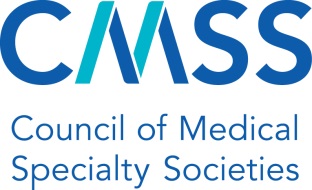 ‹#›
Membership
Multidisciplinary membership expansion
International expansion
Member engagement among younger physicians
Diversity and inclusion of women and underrepresented minorities
Allegiance of employed physicians
Member apathy and volunteer burnout
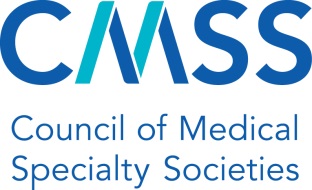 ‹#›
Data and Research
Engagement in research and data analytics
Clinical registries
Payment reform, including APMs and population health
Big data competition (e.g., Google, Apple)
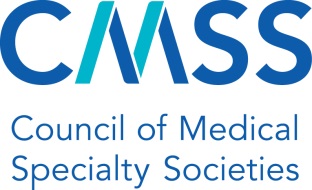 ‹#›
Education
Dissemination of knowledge
Provision of CME by health systems, for-profit entities, and competitor societies
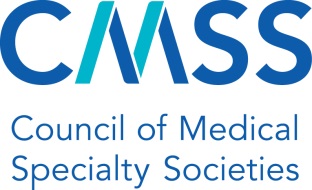 ‹#›
Prioritized CMSS Strategic Initiatives 2020-2021
1. Digital transformation initiative 
Focus on physician education and patient-focused principles/standards applicable to specialty medicine, including clinical registries, big data, and artificial intelligence
CMSS Digital Transformation Summit, April 29-30, 2020 
2. Diversity, inclusion and engagement initiative 
Identify best practices in diversity, equity and inclusion (e.g., age, gender, underrepresented minorities) across specialties, including pipeline initiatives
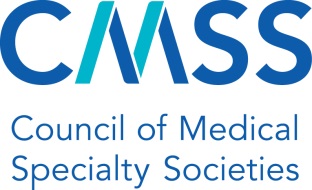 ‹#›
Prioritized CMSS Strategic Initiatives 2020-2021
3. Physician competency and expertise initiative
Builds on the CMSS task force on the future vision of physician competency and expertise, with a focus on new approaches to physician learning and assessment
4. Consolidation and corporatization initiative 
Focus on assessment of current state with shared educational resources across member societies to survive, leverage, and prosper in an era of consolidation and commercialization
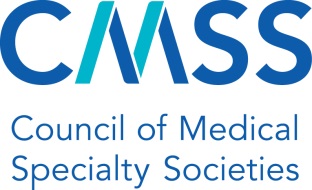 ‹#›
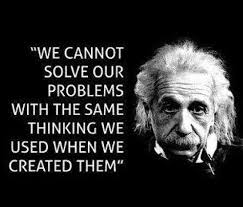 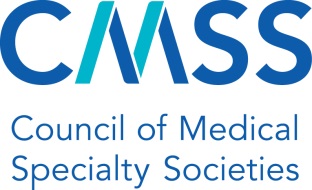 ‹#›
Questions/Comments
Helen Burstin
hburstin@cmss.org
	      @helenburstin
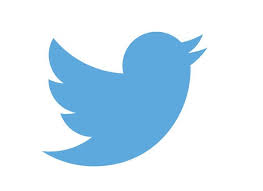 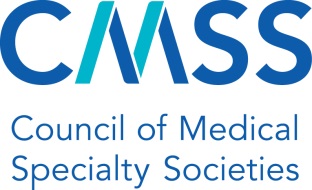 ‹#›